Кам'яне вугілля
Костенко Е., 11 - Б
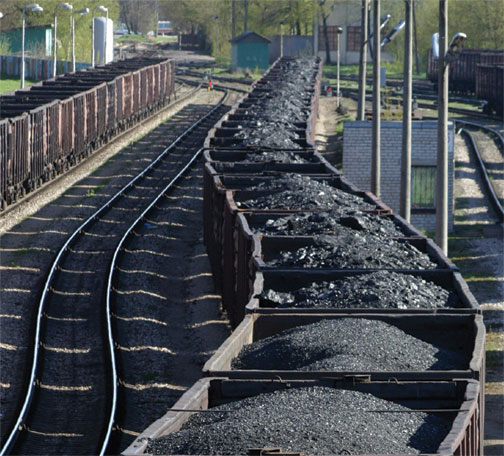 Кам’яне вугілля — один з найцінніших ресурсів людства. Його зазвичай використовують як побутове, енергетичне паливо, а також він знайшов своє застосування в металургійній та хімічній промисловості.
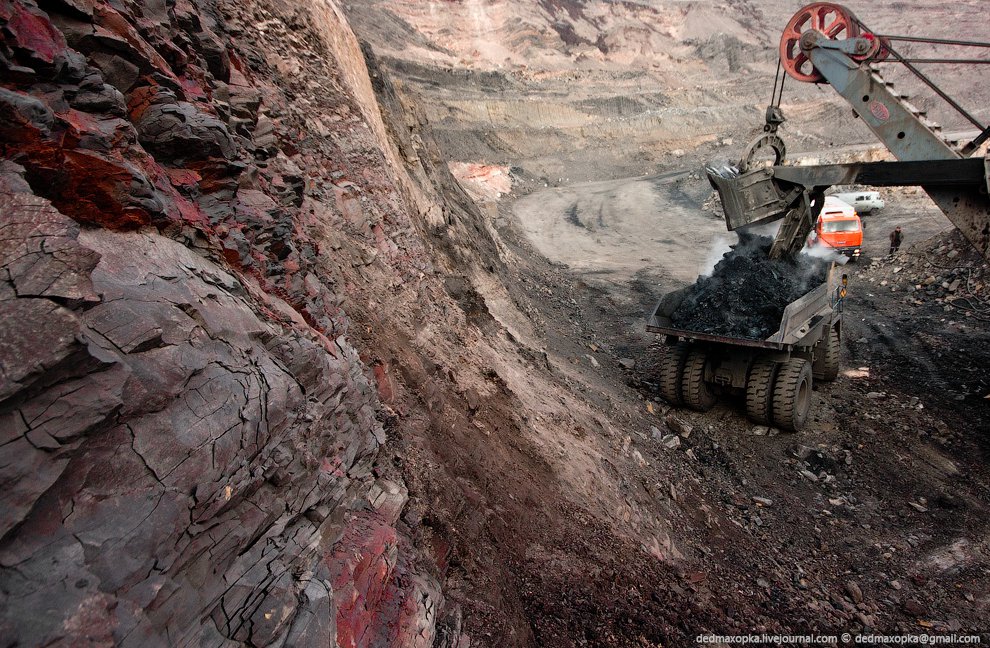 Якщо згадати історію, то саме кам’яне вугілля був першим копалиною паливом для людини. На сьогоднішній день видобуток кам’яного вугілля ведеться по всій країні.
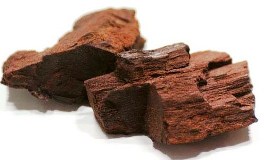 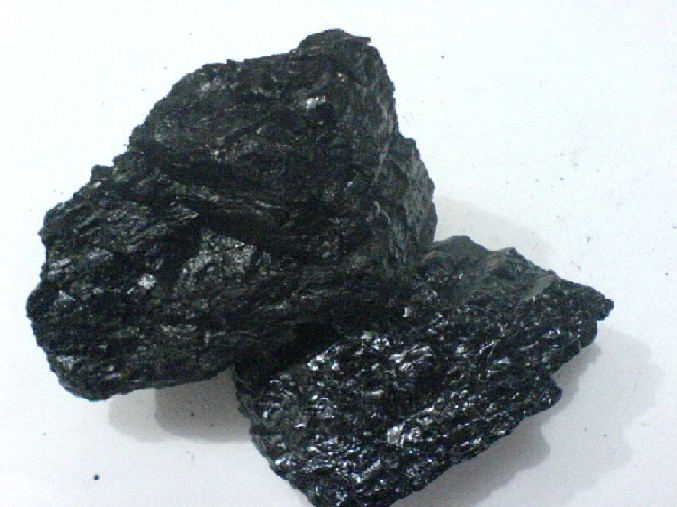 Зазвичай під кам’яним вугіллям узагальнено називають усі види вугілля, але це не зовсім вірно. Існує близько десятка різновидів вугілля, причому кожна з них має своє застосування.
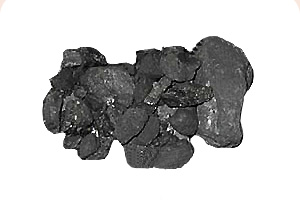 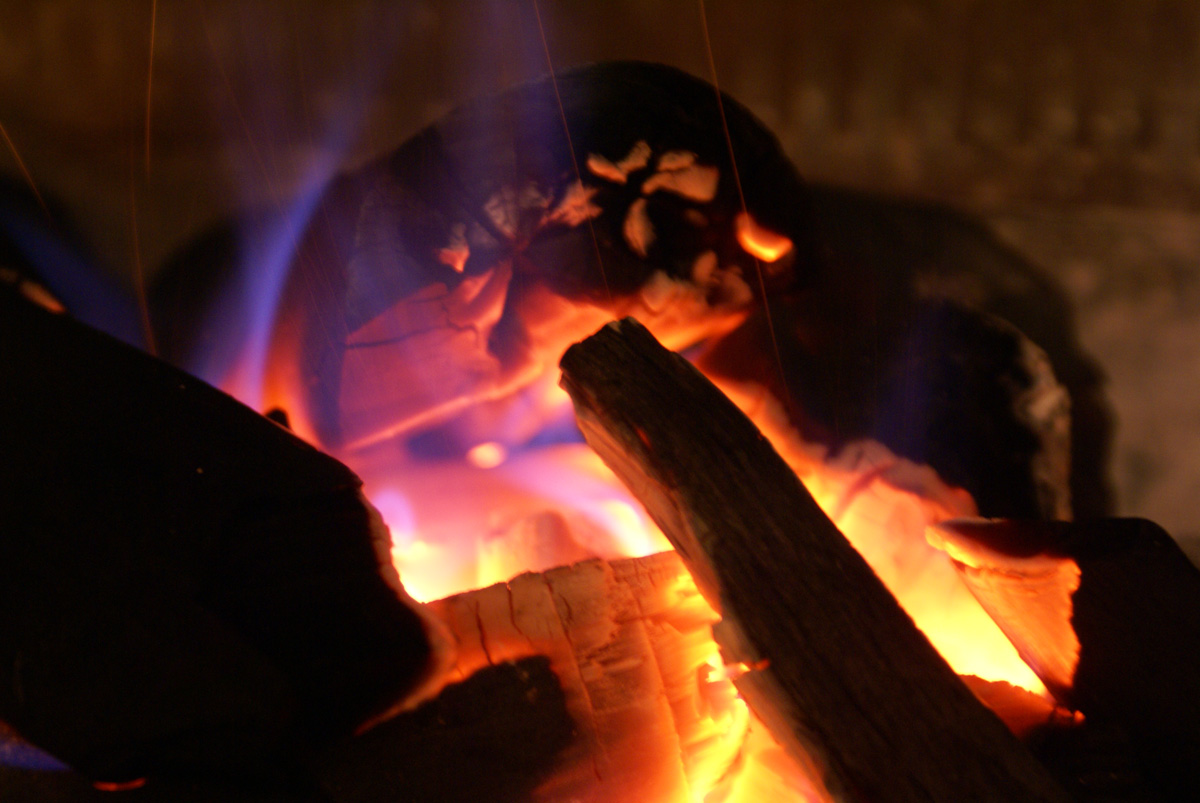 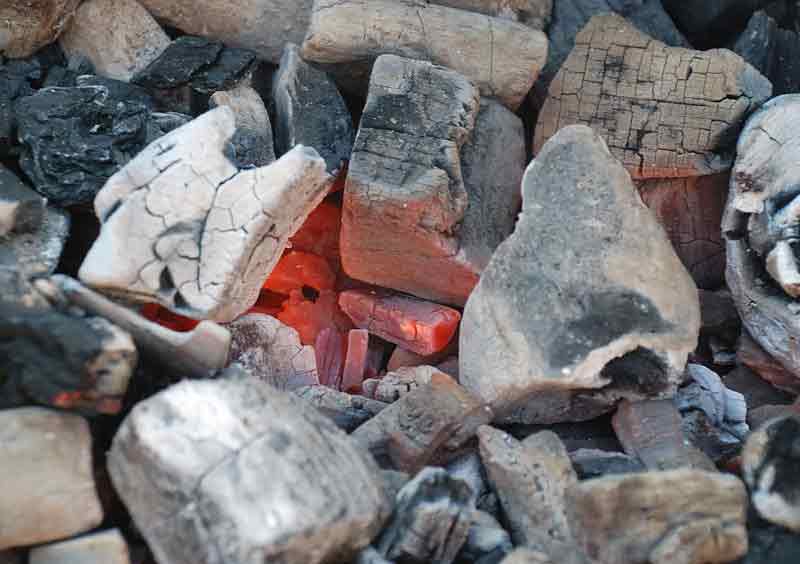 Наприклад, так званий кам’яне вугілля Д зазвичай використовується в котельнях, а ось бурий вугор через низьку теплоти згорання для цих цілей не підходить.
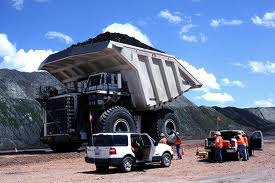 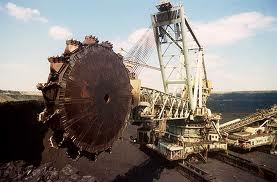 Видобуток кам’яного вугілля відбувається різними способами, так як сама порода розташовується пластами на різній глибині. Відкритий спосіб видобутку практикується, якщо вугілля розташовується на глибині близько 100 метрів.
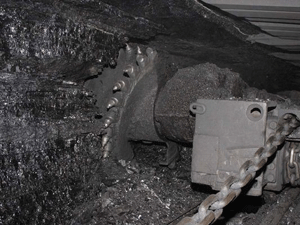 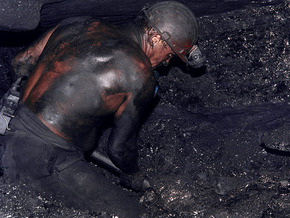 Якщо глибина більше 100 метрів, то тут вже застосовується підземний спосіб видобутку. При виборі вугілля необхідно враховувати такі характеристики, як: теплоту згоряння, зольність, вологість, вихід летких речовин, вміст сірки. Купуючи кам’яне вугілля у Владивостоці звертайте увагу на ці характеристики, а також на розмір шматка і марку сировини.
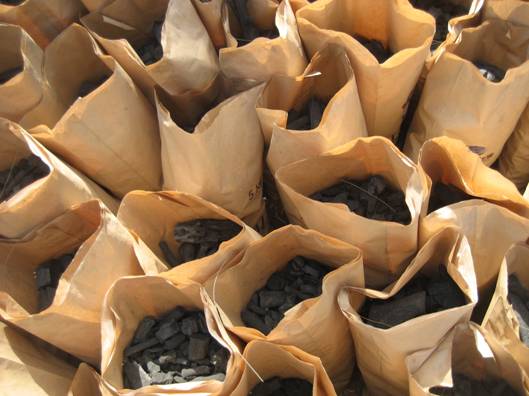 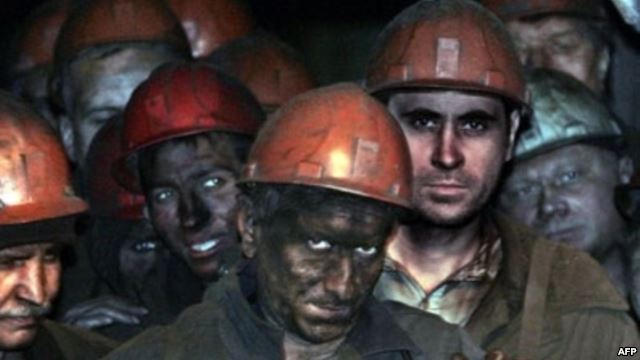 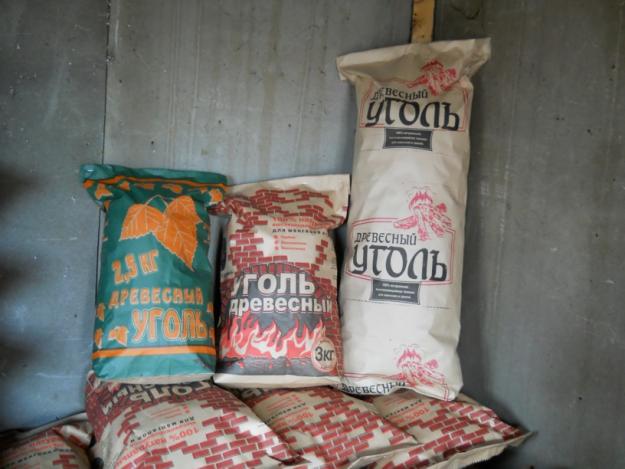 Купівля кам’яного вугілля завжди вимагає хорошого знання ситуацій на ринку, вартості вугілля, а також хорошої орієнтації в його марках і сортах. Найбільші вугільні басейни в нашій країні, звідки йде постачання у всі регіони, це Тунгуський, Печорський і Кузнецький басейни.